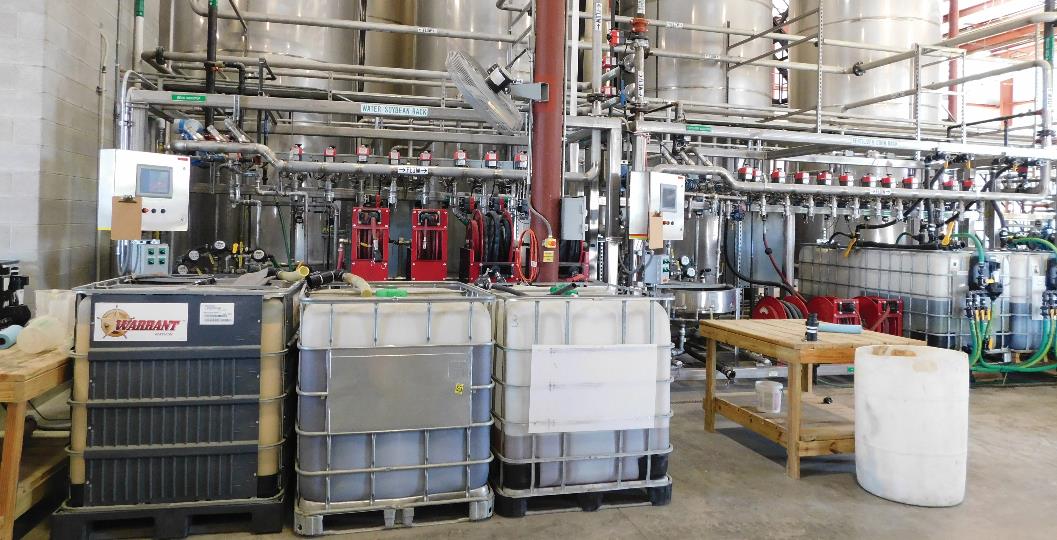 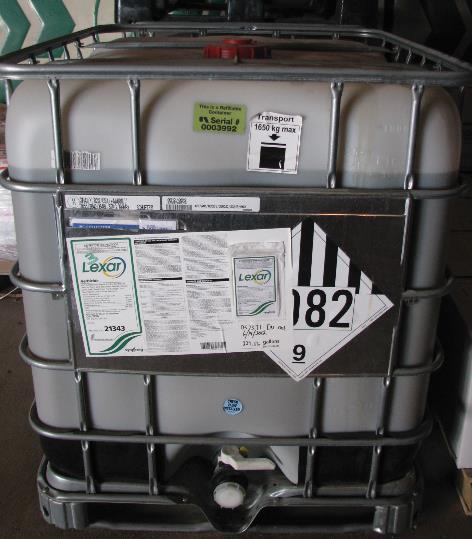 PESTICIDE MINIBULKS
Educator Name, County/Title
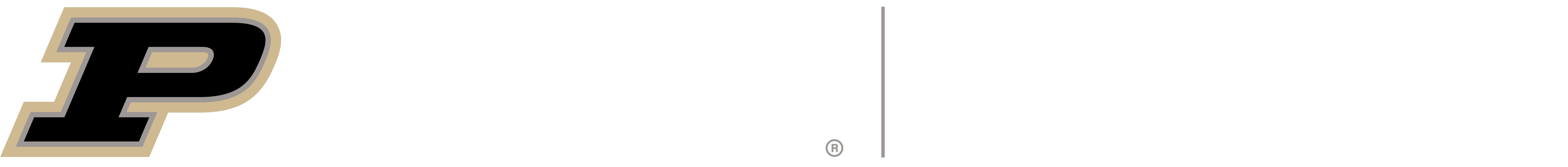 Purdue University is an equal access / equal opportunity institution.
[Speaker Notes: Read PPP-136, Pesticide Minibulks, prior to giving this presentation.

This is a longer PARP regulatory topic than most and can serve as both a regulatory and educational topic.
Around 45 minutes should be allotted for this full presentation.]
Agenda
Introduction
Bulks vs. Minibulks
Secondary Containment
Filling Minibulks
Pressure Testing
Farm-Owned Minibulks
Summary
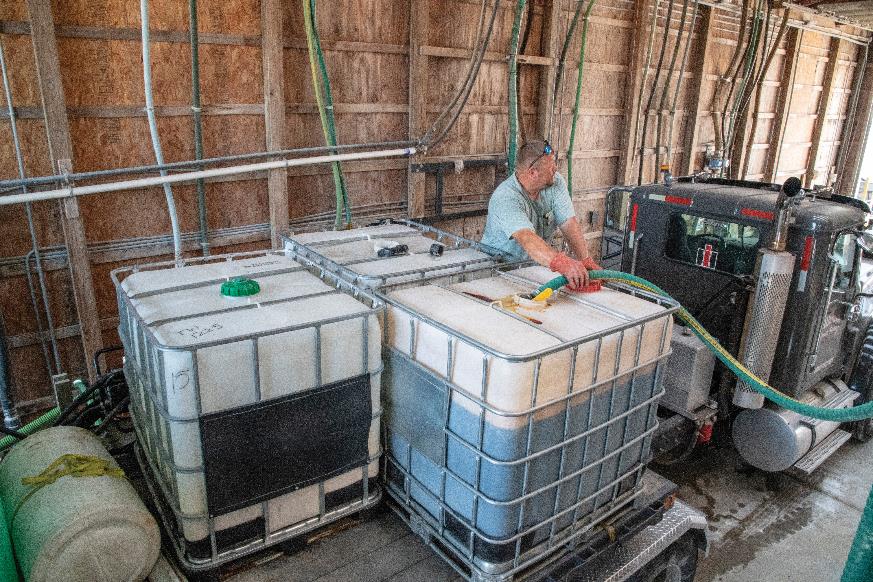 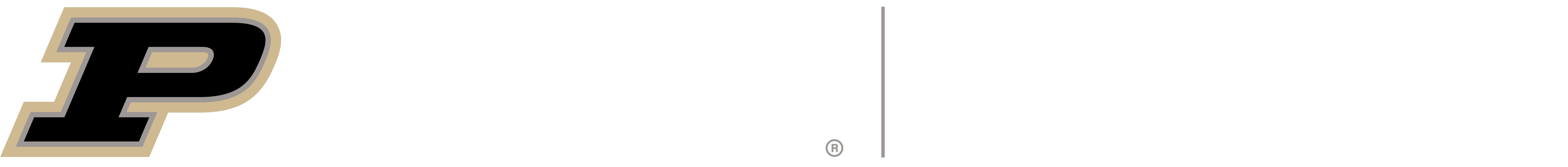 Purdue University is an equal access / equal opportunity institution.
Why Minibulks?
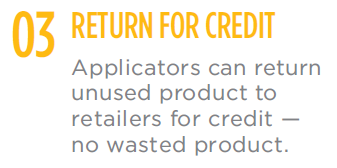 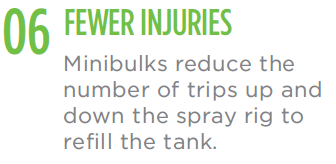 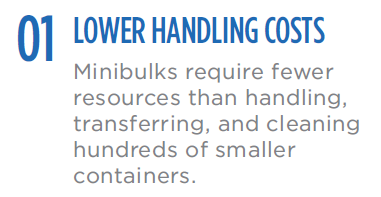 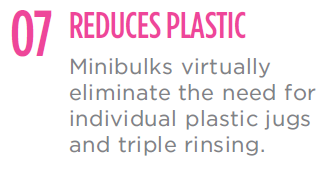 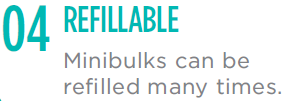 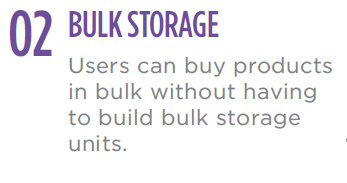 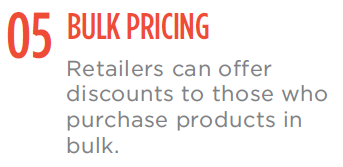 [Speaker Notes: Minibulks – aka - shuttles, totes, and intermediate bulk containers (IBC)
Remind audience this presentation is for pesticide minibulks, not fertilizers.

There are many reasons minibulks are used (review slide).
There are also disadvantages:
Transport Concerns
Storage limitations and use
Spills 
most spills occur during loading /unloading and transporting) 
A minibulk spill means 100s of gallons on the ground which can lead to chemical going to environmentally sensitive sites]
Bulks vs. Minibulks
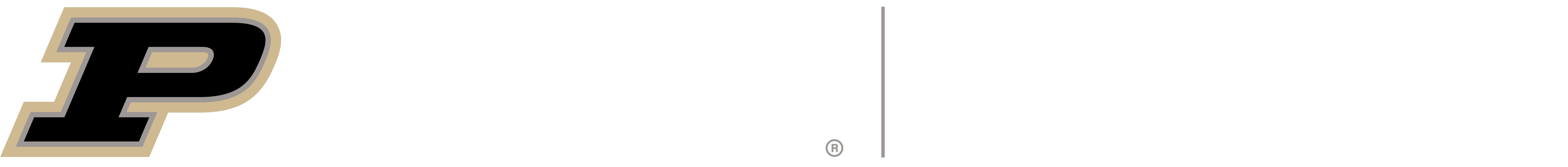 Purdue University is an equal access / equal opportunity institution.
Liquid BULK
Bulk:
undivided quantity more than 55 gallons
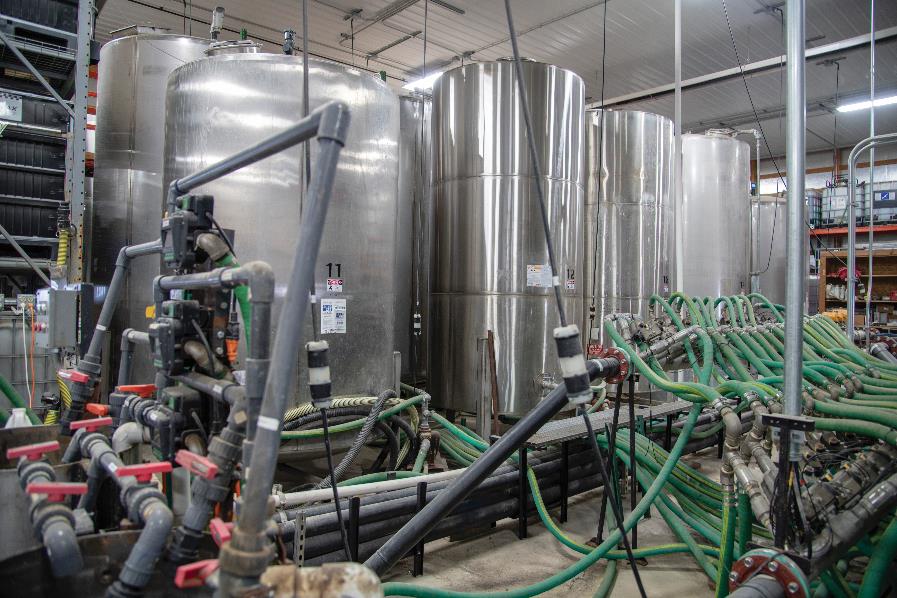 [Speaker Notes: EPA and OISC define bulk as undivided quantity of more than 55 gallons
DOT is different – 119 gallons for hazardous materials

If you have bulk amounts of pesticide or fertilizer (in permanent storage OR if minibulks stored for >30-day, you must register your facility with OISC.
No cost
Annual renewal (OISC sends notice once you’ve registered)
Form (Pesticide or Fertilizer): https://www.oisc.purdue.edu/fertilizer/pdf/registration_bulk_storage_facilities_fert_pest.pdf]
Mini BULK
Minibulk:
holds 56 to 400 gallons
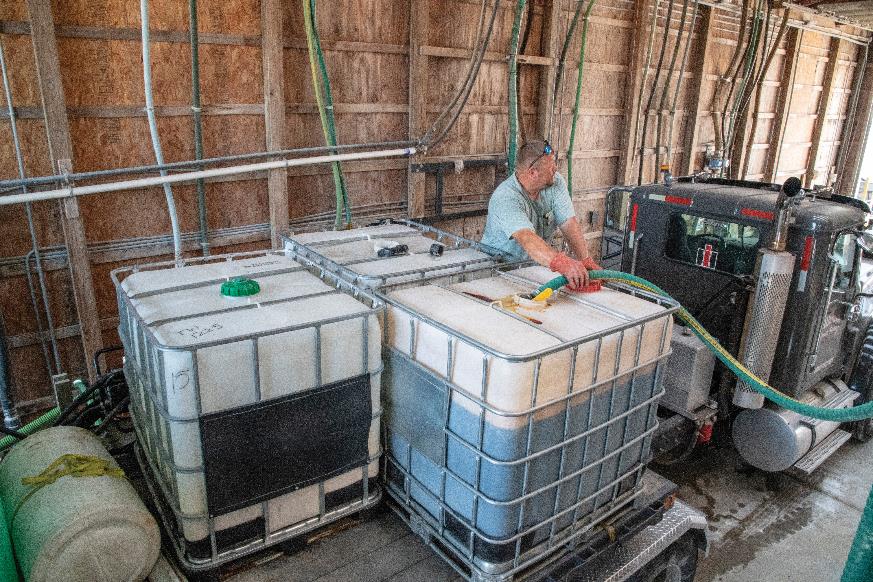 [Speaker Notes: Minibulks are a type of bulk storage.
(Remember, EPA and OISC define bulk as undivided quantity >55 gallon)

Rules governing the Minibulk and bulk differ a little.]
[Speaker Notes: Two main types of bulk storage: stationary and minibulks

Stationary Storage: 
Often stainless steel
400 - 5,000 gallon capacity
Require secondary containment
Dedicated plumbing

Minibulks:
Often caged plastic tanks with support
56-400 gallons capacity 
Pre-filled or refilled 
Mobile]
A storage room has ten 2.5 gallon plastic containers and a 35-gallon container.Would any be considered bulk?
No, because no single container holds more than 55 gallons.
[Speaker Notes: Recall - OISC and EPA define liquid bulk pesticide as an undivided quantity >55 gallons.]
Are these liquid bulk pesticides?
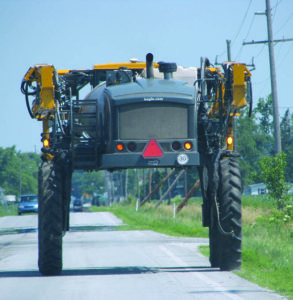 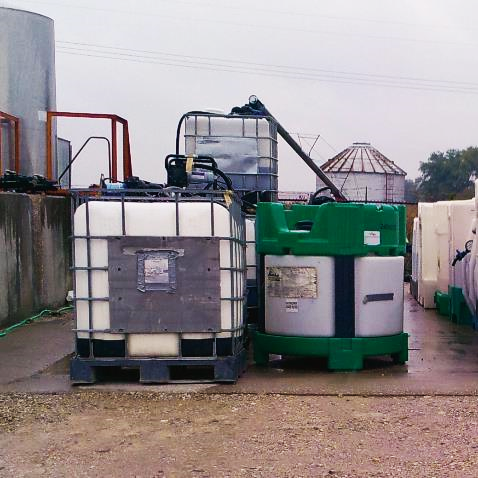 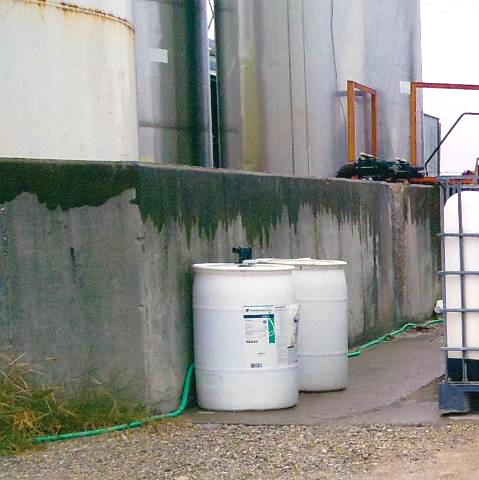 55 Gallon Drum
265 Gallon "Minibulk"
Sprayer Tank
Sprayer photo from Purdue Pesticide Programs website
[Speaker Notes: A 55 gallon drum is not GREATER than 55 gallons, therefore it is NOT a liquid bulk pesticide.
A 265 gallon minibulk is a bulk tank because it holds more than 55 gallons.
A sprayer tank is application equipment, not storage equipment, and therefore does not fall under bulk containment regulations.]
SECONDARY CONTAINMENT
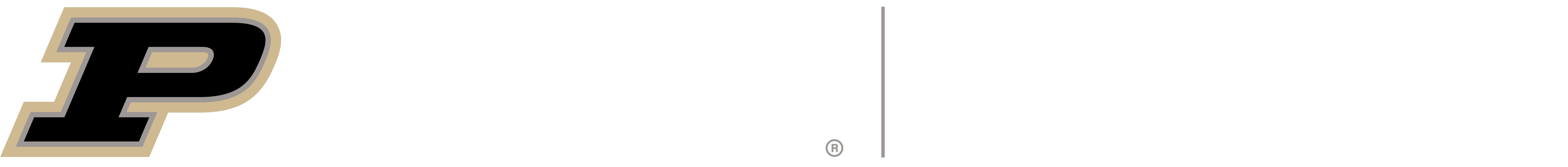 Purdue University is an equal access / equal opportunity institution.
[Speaker Notes: If the primary containment system fails, it prevents uncontrolled spread of a hazardous substance. 

It provides a second enclosure which blocks or traps leaks and spills of hazardous substances. It’s your back-up plan!]
Applicators may order minibulks in fall. Do minibulks fall under secondary containment regulations?
After 30 days, minibulks must have secondary containment.
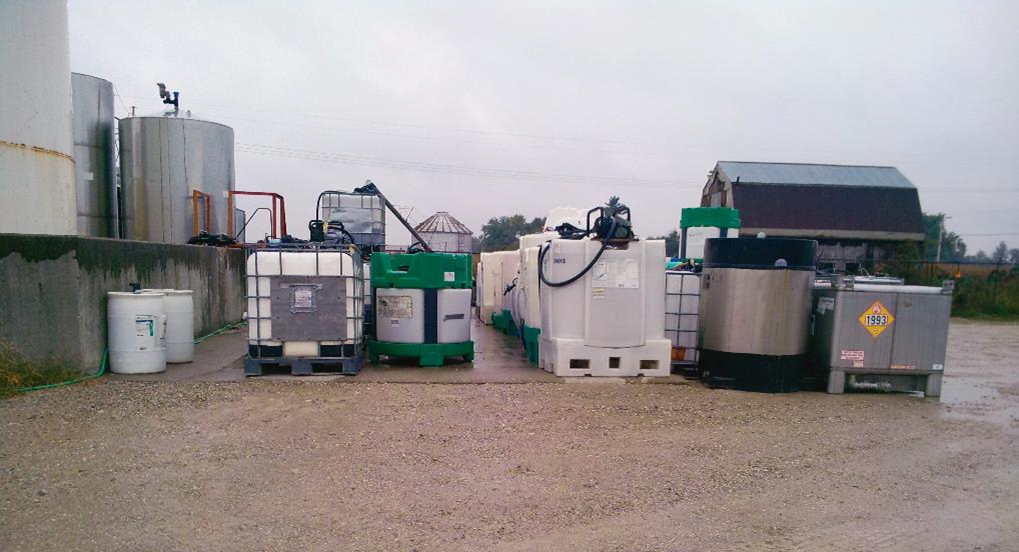 [Speaker Notes: If applicators buy material early, they can ask retailers to hold them until spring.  
Regulations take effect when a minibulk touches the property. 

Mini bulks are sometimes used for semi-permanent storage, however, they are designed to be filled, emptied and refilled quickly.

If used as intended, regulations state minibulks stored/used at retailers or farms for 30 days or less do not require secondary containment.
For prefilled minibulks delivered to retailers or farms, 30 days start on the day of delivery.

This picture is of an operational/load pad which does not appear to offer secondary containment.

Different Rules for Fertilizers:
Regulations apply for bulk fertilizer storage with quantities over 7,500 gal or a single tank of over 2,500 gal
See PPP-63]
Does putting minibulks on a trailer exempt them from the 30 days?
No. A minibulk stored on a truck, trailer, or on the ground for over 30 days must have secondary containment.
[Speaker Notes: For prefilled minibulks delivered to retailers or farms, 30 days start the day of delivery.

There has been a misconception that trailers or other methods were allowed to extend the 30 days – Per Joe Becovitz (OISC), this was never allowed!]
Farmers may have large (3,000 - 5,000 gal) on-farm storage tanks.Do secondary containment regulations differ between farmers and ag retailers?
No. Stationary tanks held by farmers and retailers must follow Indiana secondary containment regulations.
[Speaker Notes: Note: pesticide storage, not fertilizer 
Secondary containment is the same for farmers and retailers.]
Primary containment (tanks)
Secondary containment (dike)
Secondary Containment
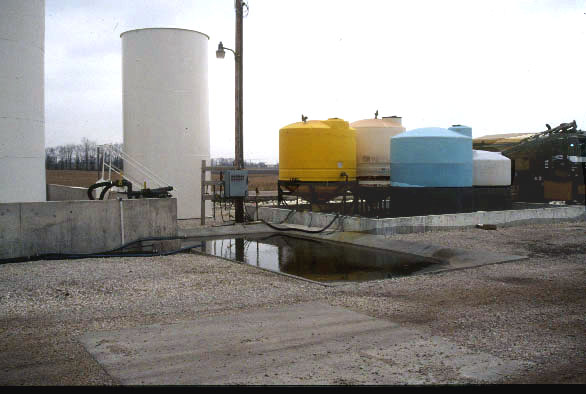 [Speaker Notes: Cite picture
See pages 11-12 of PPP-136.
There are a few secondary containment options for storing minibulks:
Store within an existing secondary containment structure (Note: minibulks cannot be stored in fertilizer containment unless separated by a wall)
Use an already existing 10-foot x 20-foot mix/load pad, which is sometimes referred to as operational area containment (more on this in later slide)
Building a separate 10-foot x 20-foot sloped pad that holds a minimum of 750 gallons, and sloped toward a sealed sump which allows users to recover material

Note: A flat, uncurbed concrete slab is not containment.

Dikes (wall to prevent escape of liquid) hold volume of largest tank + displacement of other tanks in dike -- if everything in the dike would leak/spill, dike must hold it all.
Fertilizer and pesticide can’t be in the same containment area but can share a common wall.

The picture shows primary containment of fertilizer on left (tall, white), pesticide on right tanks (yellow, white, blue).]
Do I have to store empty minibulks in containment?
No. Once empty, they can be stored anywhere.
[Speaker Notes: Minibulks can be refilled; once refilled and brought on-farm, the 30-day containment requirement begins again]
A 110-gallon minibulk still has 25 gallons of product.Does it need secondary containment?
Yes. The container’s capacity determines whether it is bulk and requires secondary containment.
[Speaker Notes: This minibulk must have secondary containment if stored beyond 30 days, even if only 25 gallon of product remains.]
Can I use the operational pad associated with stationary tanks to store minibulks?
Indiana regulations allow using an operational pad 
-10' x 20’ minimum, sloped to hold 750 gal
- not a good long-term solution!
[Speaker Notes: While it may be legal, it is NOT a good long-term solution – especially for ag retailers!
When minibulks are stored on operational pads, it means you’ll probably move them more often (more chance of issues)
They will likely be stored outside (more wear)
A sloped containment is not as effective as a dike

If the operational pad is inside, it’s less of an issue.]
(RE)Filling minIbulks
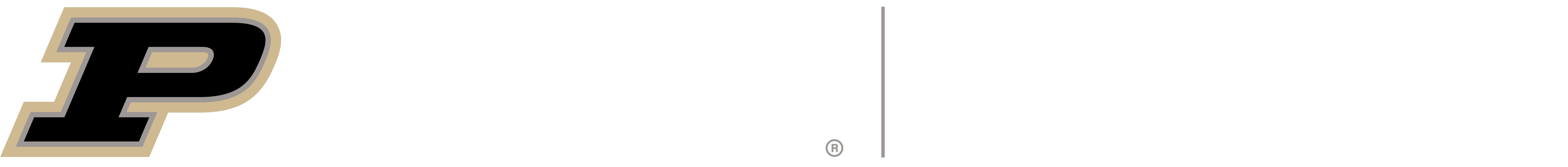 Purdue University is an equal access / equal opportunity institution.
[Speaker Notes: Why are there rules for refilling minibulks?
To ensure they:
Withstand road and field use
Are not contaminated

And to protect the grower!
If you receive minibulks from dealer, you don’t have to worry about re-filling, but you should understand what not to tamper with.
Retailers can fill your personal minibulk if it meets requirements, but cannot fill non-compliant containers.

Goals: Protect Grower, Protect Retailer, Protect Environment.]
EPA Requirements for Filling Minibulks
End users (e.g. farmers) - transfer pesticides from one container to another for own use  
NOT subject to repackaging regulations

Retailers - transfer product from one container to another for resale are producers      
Subject to EPA refill requirements
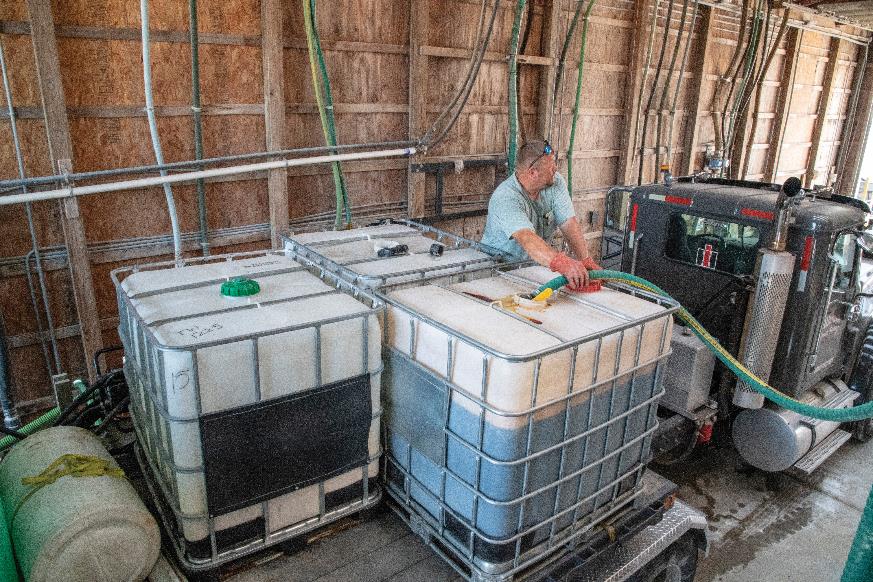 [Speaker Notes: We will go through nine requirements for filling minibulks.
These are for Ag Retailers, but some should be understood by end users.

Any entity who engages in PRODUCTION (transfer from one container to another) must abide by these 9 requirements.

*Transferring pesticides to application equipment is not “production.”

Farmers who store bulk pesticides for own use are ‘End Users’ and not subject to EPA’s bulk repacking regulations.]
Requirements for Filling Minibulks (Retailers)
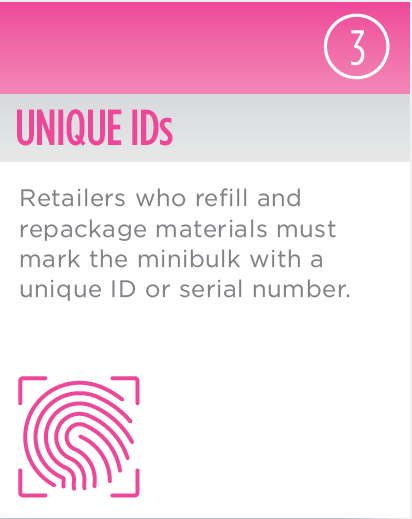 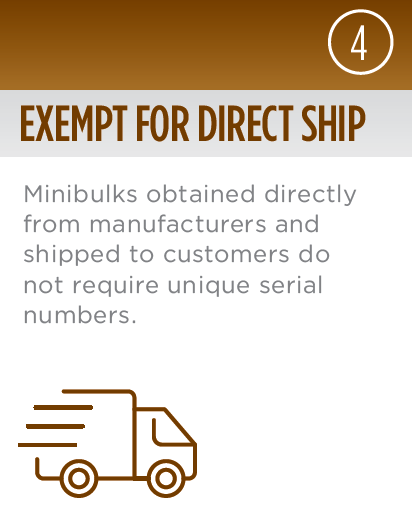 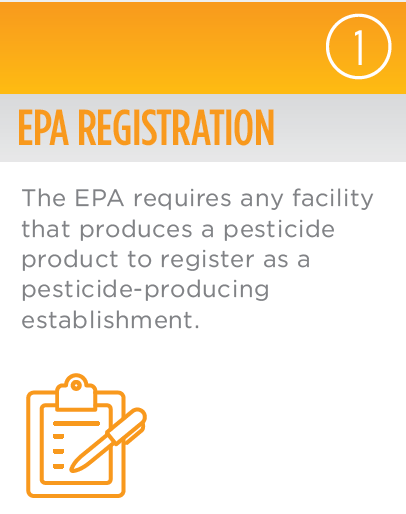 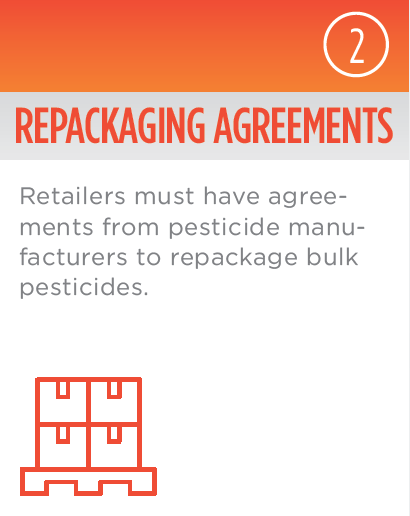 [Speaker Notes: Federal regulations spell out specific requirements that dealers must comply with when they take product from stationary bulk tanks to fill minibulks..
9 Requirements

Briefly review the first 4:
The facility must be an EPA Establishment. 
There must be agreements in place between the manufacturer and the facility in order to repackage pesticides.
Repackaged pesticides must be marked with unique IDs (no prescribed method to assign these).
If no re-packaging is performed, the unique ID is not required. (i.e. if retailer is just holding entire package and contents for re-sale)]
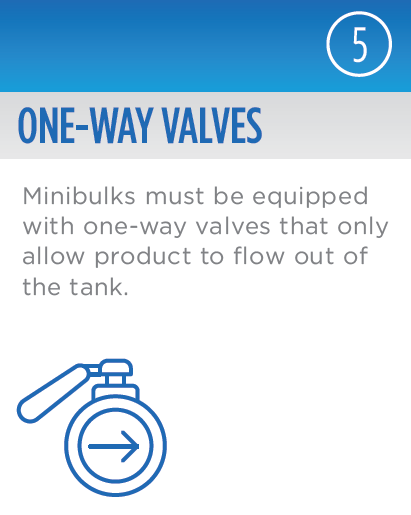 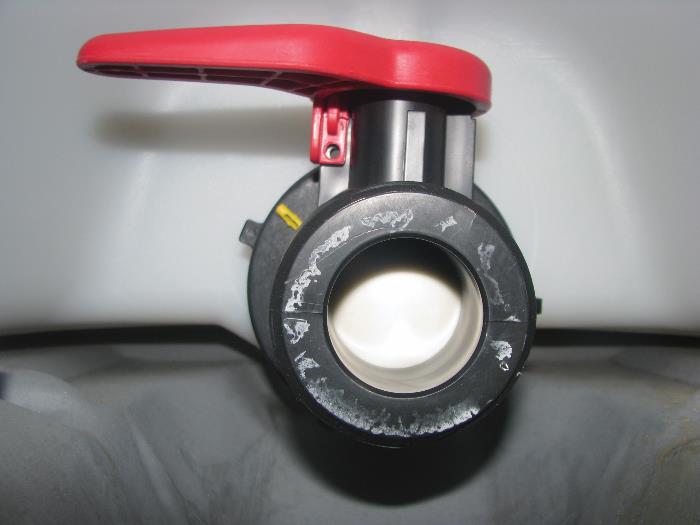 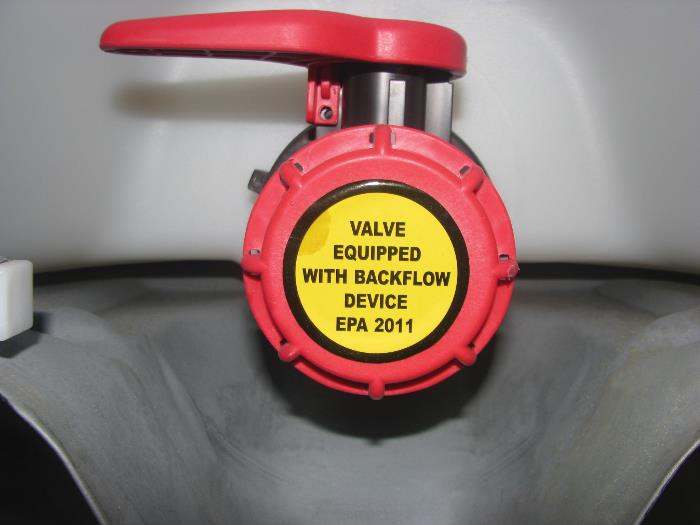 1
2
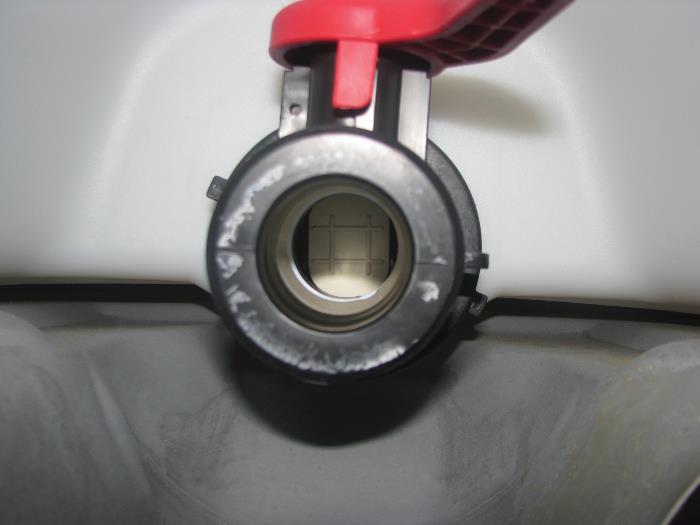 4
3
All valves must be one way valves
[Speaker Notes: Refillable minibulks must have one-way valves that only let the product flow one direction.

1 – example of one-way valve
2 – label removed; valve closed
3 – handle at half open; showing valve beginning to open
4 – fully open; chemical can flow out, but cannot flow back into tank due to mechanism shown= One Way Tank]
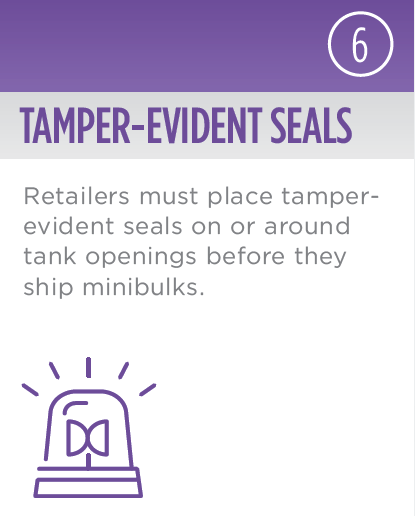 TAmper-evident Seals
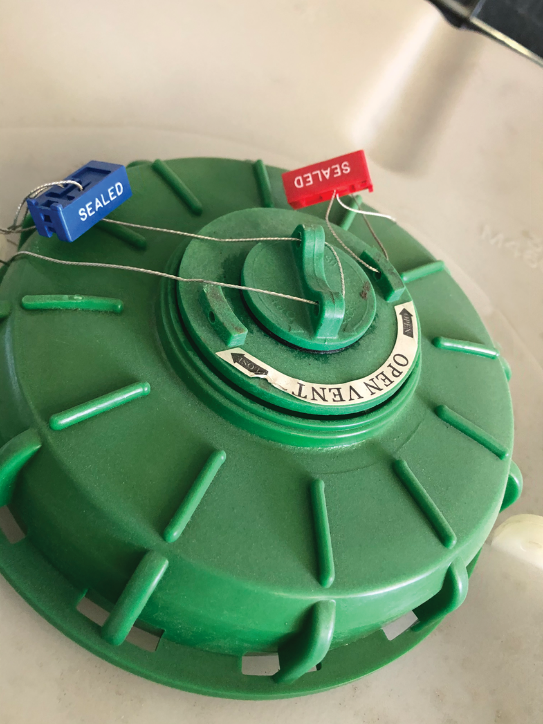 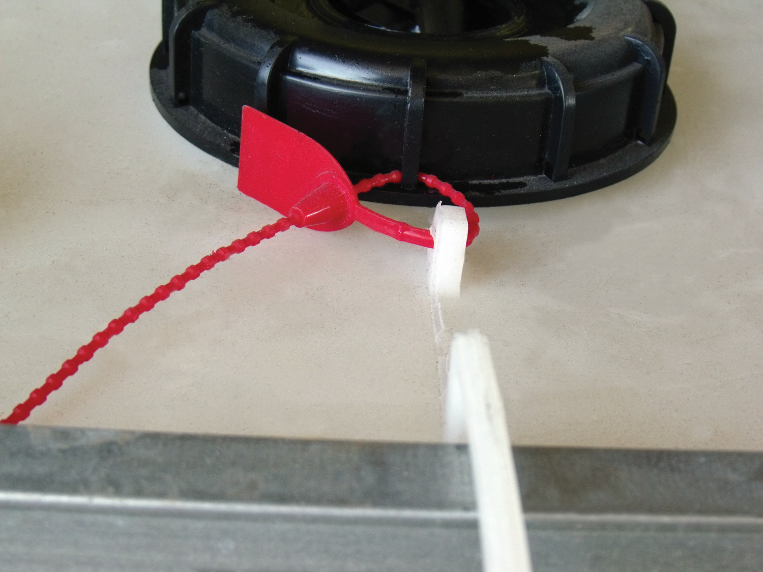 [Speaker Notes: Retailers and manufacturers must place tamper-evident seals on or around openings 
External seals provide visual clues when users return minibulks. 
Seals protect product integrity. If seals are intact, the product has not been tampered with.
If seals are broken, retailers must follow specific cleaning instructions found in repackaging agreements before refilling — even if refilling the same product

Pictures: plastic or wire holds lid to tank to prevent lid from being removed and chemical added from top

If farmers return minibulks to dealers with seals, tags, or valves with damage, the farmer may 
 - be required to pay to have it cleaned
 - need to purchase the minibulk
 - not receive credit for remaining product]
What should a retailer do if a minibulk has a broken seal?
Assume it has been contaminated and require cleaning per repackaging agreement
[Speaker Notes: When security devices have been breached, there is no guarantee of contents. 
Farmers/retailers cannot assume material left in the minibulk is uncontaminated.
Retailers may refuse to take back product or give credit for remaining material if security seals or tags are tampered.

If a farmer needs to open the minibulk (e.g. to stir contents), call the retailer.
They can come out, do the work, and reseal the minibulk. This will save them work when returned.]
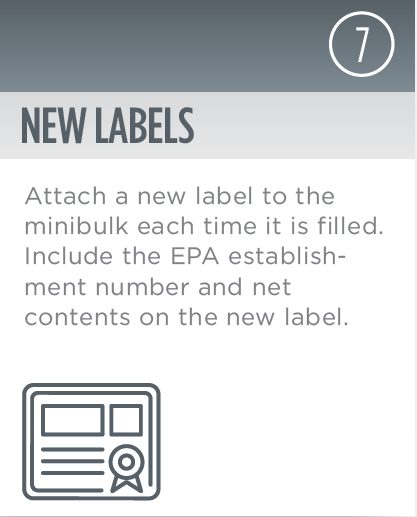 New Labels on Minibulks (Retailer/Filler)
Attach new labels at each filling
Include EPA Est. No. and net contents

Note: Net contents is the amount added to the minibulk
[Speaker Notes: The EPA Establishment No. on the minibulk is assigned by EPA to a specific facility. The Est. No. on a minibulk is always the number for the location where the container is filled. This holds true even if a facility fills a minibulk for a “sister” facility. 
Example:  	Corteva  Retailer Tank 	Use Corteva’s EPA Est. No.
	Retailer Tank  Farmer	Use Retailer’s EPA Est. No.

Although not required, some dealers include the date the minibulk was refilled on each label]
A farmer returns a 250-gallon minibulk with 25 gallons left. The retailer adds 225 gallons.What product amount would be written on the minibulk label?
Record 225 gallons for net contents.
[Speaker Notes: The net contents recorded on the label would be 225 gallons, not 250 gallons.

Most of the time, people will fill EMPTY minibulks.

Net contents is not the same as tank capacity.
Net contents may not equal total contents of a minibulk if product was added to a partially full minibulk.

Don’t leave an old label on the container – either paper over the old or remove the old and replace.]
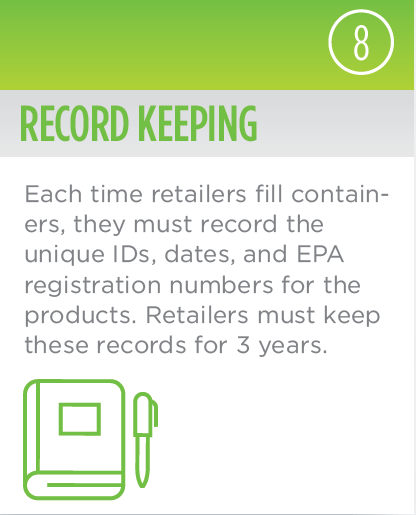 Record Keeping (Retailers/Fillers)
Each time you refill a minibulk, record
Unique ID/serial number
Date
EPA Reg. No.
Keep records 3 years
Note: RUPs require more detailed records
[Speaker Notes: Restricted Use Pesticide (RUP): keep more detailed records (RUP requires general records for 2 years, but minibulk refilling records must be kept 3 years)]
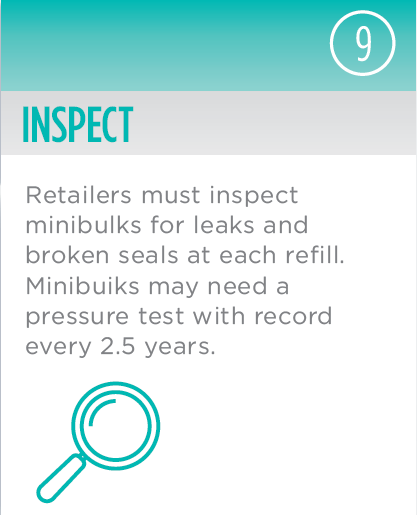 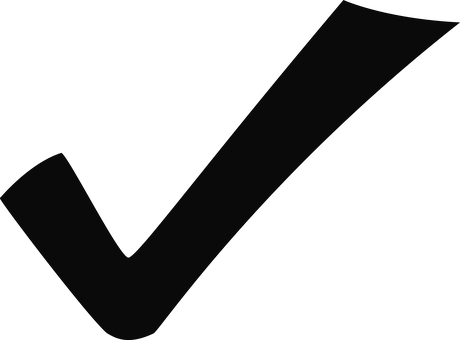 Inspection and Cleaning Requirements (Retailers/Fillers)
Are valves functioning?
Does the tank have spills, leaks, or cracks?
Is the pesticide label affixed?
Are tamper-evident seals intact?
[Speaker Notes: Determine if minibulk can be refilled by reviewing tank label 
Most minibulks meant to be reused -- inspecting is perhaps the most important part of the refilling process
Proper inspections 
Reveal faulty containers, leaking valves, tanks which need recertified (pressure-tested), or contamination issues
Failing to inspect before refilling can result in contamination issues, which may cause thousands of dollars in unintentional crop damage and ruined reputation

If tank labels do not match product to be put into them, or if any seal is cut or broken, retailers must clean the minibulks according to the instructions in the repack agreement. They must clean tanks over a wash pad where they can collect rinse.]
What cleaning procedure must be followed when switching from one product to another?
Use the cleaning procedure for the last product in the tank.
[Speaker Notes: Use the cleaning procedure for the last product used in the tank to remove residue.
Then you may fill cleaned minibulk with any pesticide for which you have a repack agreement.

The cleaning procedure is found in the repackaging agreement.]
Pressure testing
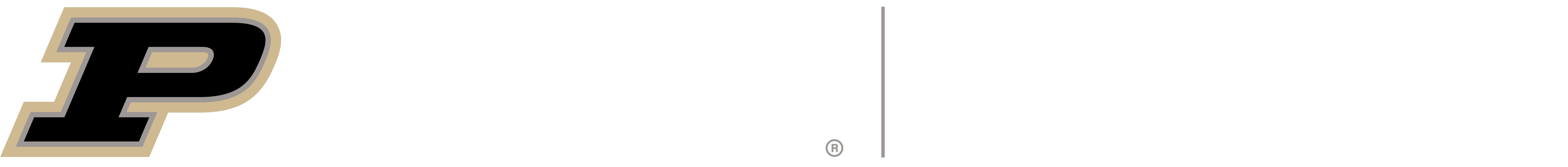 Purdue University is an equal access / equal opportunity institution.
Pressure Testing
Do retailers need to pressure test minibulk containers?
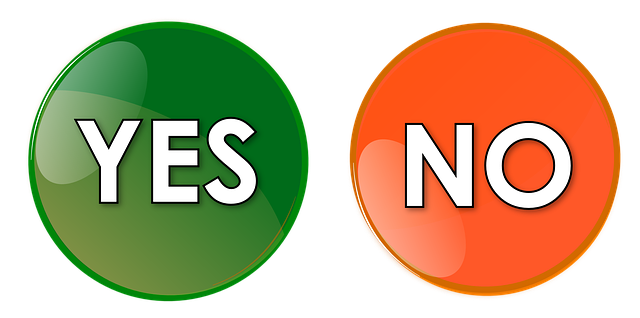 [Speaker Notes: EPA regulations defer the Dept of Transportation when it comes to testing minibulk integrity. 
DOT regulations require some (not all) minibulks be pressure tested every 2.5 years.

Long-term, multi-use minibulks must be tested.
Single use, non-refillable tanks do NOT need pressure tested:
more commonly used for adjuvants
pesticides seldom packaged in one-way shuttles
confirm tanks are non-refillable (see label)]
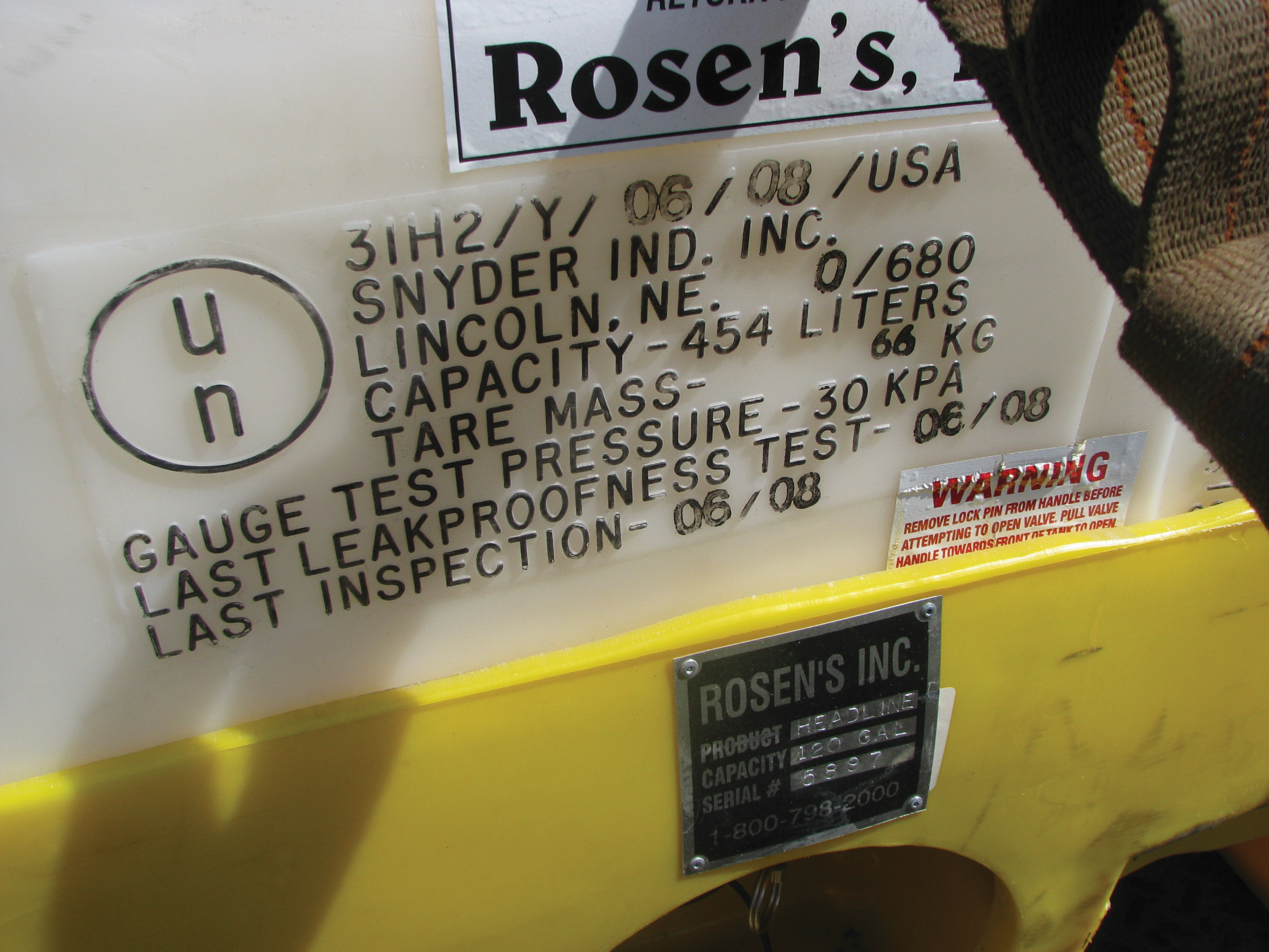 Does it need tested?
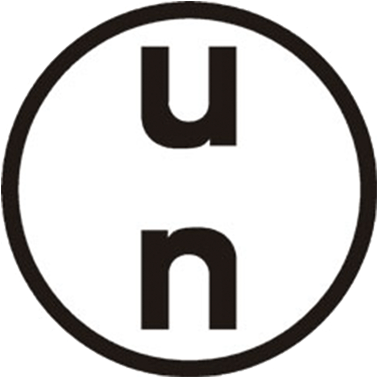 Check UN code:
X, Y, or Z?
Date
[Speaker Notes: Testing requirements are based on UN specification mark - an X, Y or Z on label means you should routinely test.
Refillable UN containers require pressure testing:
Test every 2 ½ years
Wear eye protection at minimum
Follow PPE on label

This label has a “Y” and was last inspected 06/08 – Therefore it should have been tested several times, which should have been noted permanently on the container.]
Pressure Testing Process
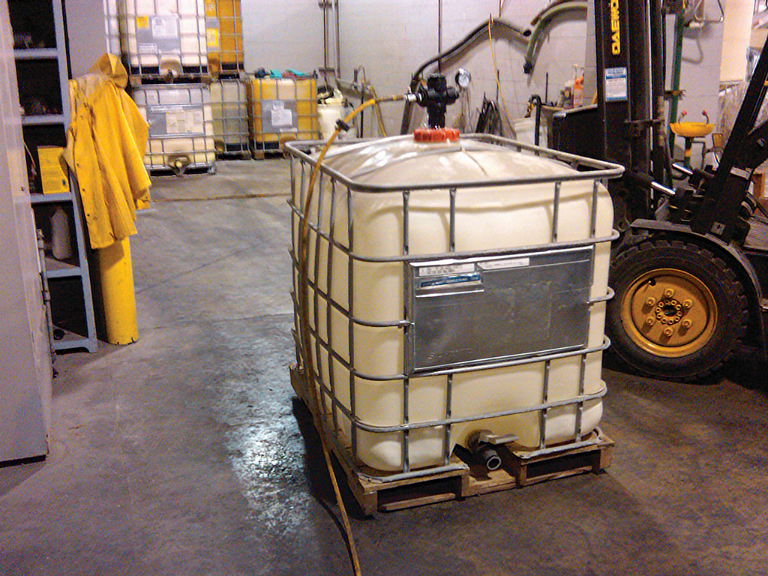 Close openings
Pressurize to 3 psi 
Wait 5 minutes
If no signs of leaks or excessive bulging, the container passes the pressure test
[Speaker Notes: 1. Make sure all openings (caps, one-way valves and vents) are completely closed. 
2. Pressurize the container to 3 psi
Added pressure may cause container to slightly bulge out. 
Do not apply too much pressure — that can permanently damage the container and/or injure the tester. 
If a tank does not maintain pressure, there is a leak. 
Use soapy water /glass cleaner, spray around lids, valves, and other areas to pinpoint leak’s source
The solution will bubble up, revealing the exact location of the leak
Repair
3. Wait 5 minutes to see if tank maintains pressure.]
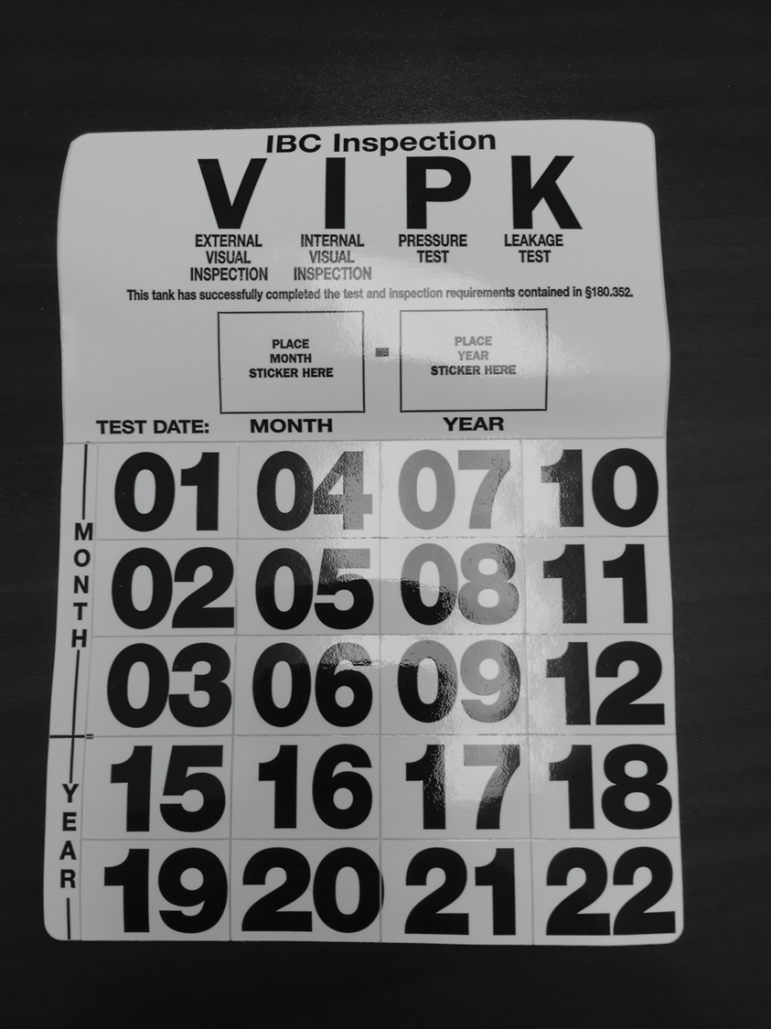 RECORDS: Pressure Testing
Permanently mark container
Date
Near UN logo
Record keeping
Your name
Testing site
Date
Container ID #
Pass/Fail
Procedure description
[Speaker Notes: Permanently mark the month and year of the inspection on the container near the UN marking.]
RECORDS: Pressure Testing
What if it fails?
Permanently & prominently mark 
     “OUT OF SERVICE” or 
     “FAILED PRESSURE TEST”
Note date out of service in records 
Destroy or recycle container
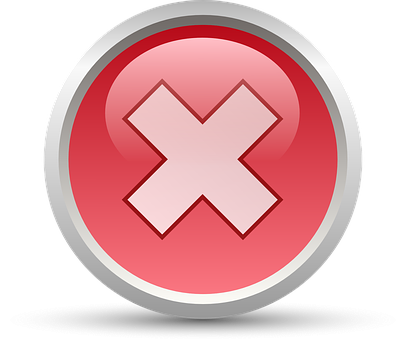 [Speaker Notes: Pesticide Stewardship Alliance lists where to recycle on their website: https://tpsalliance.org/]
Farm-owned minibulks
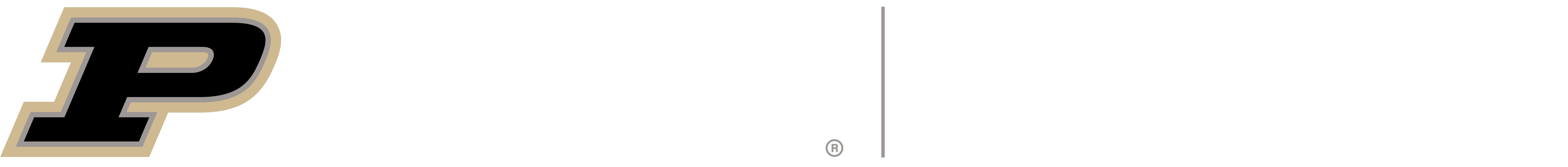 Purdue University is an equal access / equal opportunity institution.
Farm-owned Minibulks
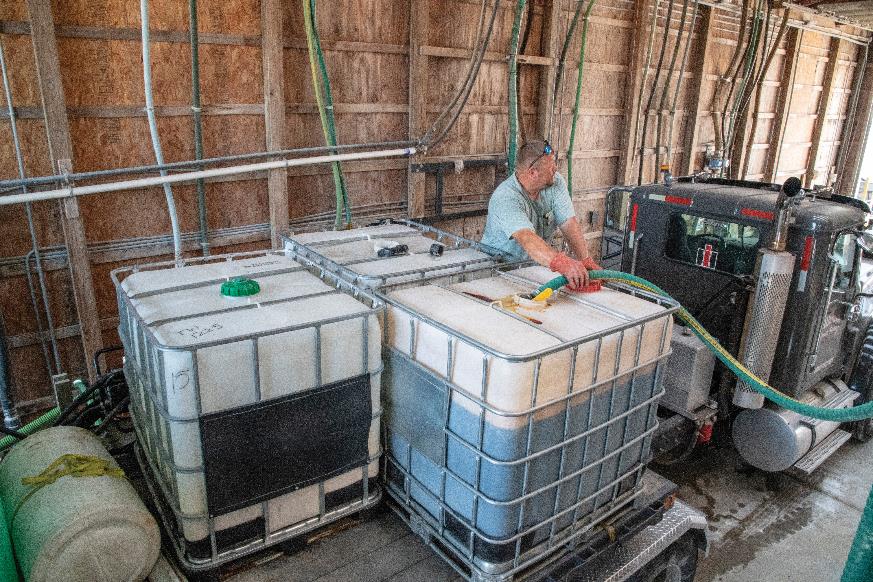 Farmers can transfer material for own use from retailer minibulk into own minibulk without EPA oversight
[Speaker Notes: No requirement for production reports, UN codes, pressure testing
But that doesn’t mean you shouldn’t do these things.

Audience question: What safety issue do you see in the picture? The filler is not wearing safety glasses (or at least not wearing them over his eyes).]
PREVENT SPILLS

Inspect tanks thoroughly
Inspect valves and seals
Consider storage enhancements (pad or secondary storage)
[Speaker Notes: It is a good idea (but not required) for farmers to flow minibulk regulations just like ag retailers. 
These are recommended practices for end users, but are not mandated by EPA.

INSPECT: 	If you don’t inspect, you will probably have a tank failure at some point
	Insurance doesn’t normally cover spills without special coverage.]
PREVENT CONTAMINATION

Dedicate each minibulk to single product
Properly clean between uses
Keep labels updated and maintain thorough records
[Speaker Notes: SINGLE PRODUCT: Keep each minibulk dedicated to a single product. Not cleaning properly between products can cause crop damage and injury, which insurance may not cover]
KEEP RETAILER HAPPY

Keep tanks safe
Inspect tanks for tamper resistant seals and one-way valves
Clean tanks
[Speaker Notes: The retailer should inspect a farmer owned tank to ensure it meets required standards including cleanliness, one way valves and registrant approved design.]
Farm-owned Minibulks
It is illegal for retailers to fill minibulks which don’t meet repackaging standards:
  No one-way valve
  No tamper evident seal
  Not an approved container
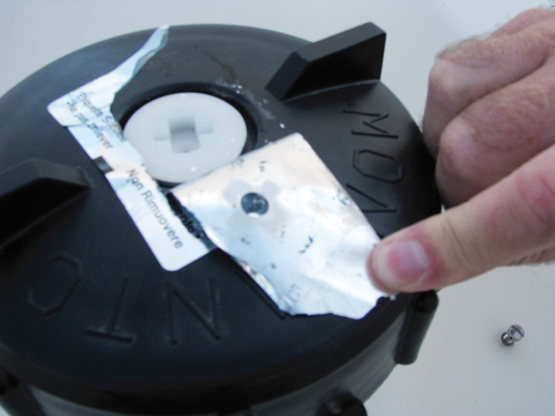 [Speaker Notes: If you want a retailer to fill your minibulk, be sure your follow their standards.]
summary
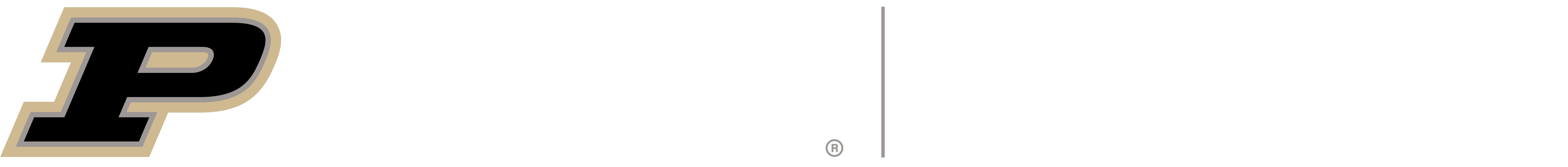 Purdue University is an equal access / equal opportunity institution.
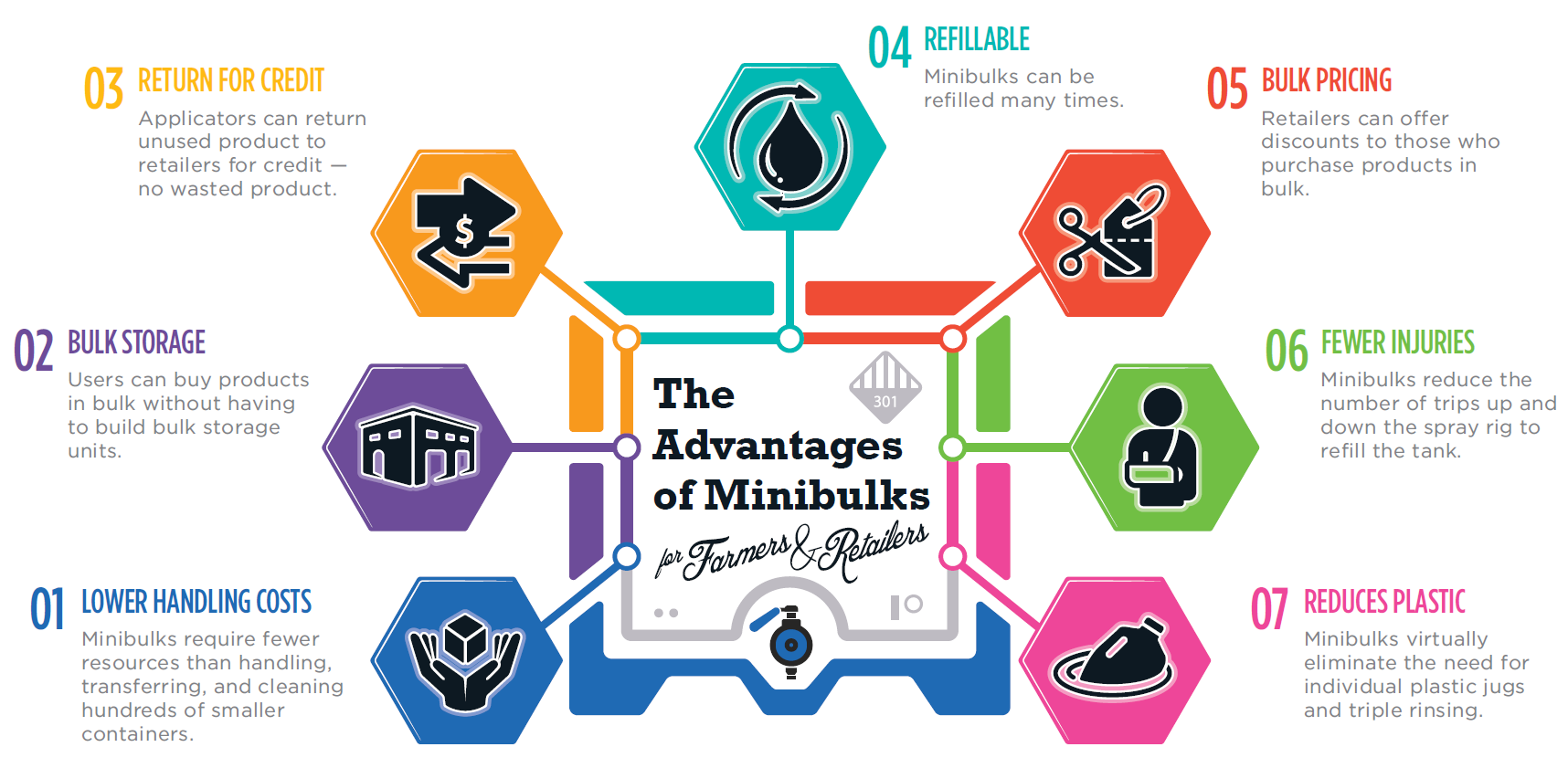 Why minibulks?
[Speaker Notes: Minibulks can be a cost-effective and efficient way to move pesticides from retailer to farm.  
While there are many benefits, produces need to understand risks -- like spills and tank contamination. 

When farmers and retailers work together, both benefit from using Minibulk systems.]
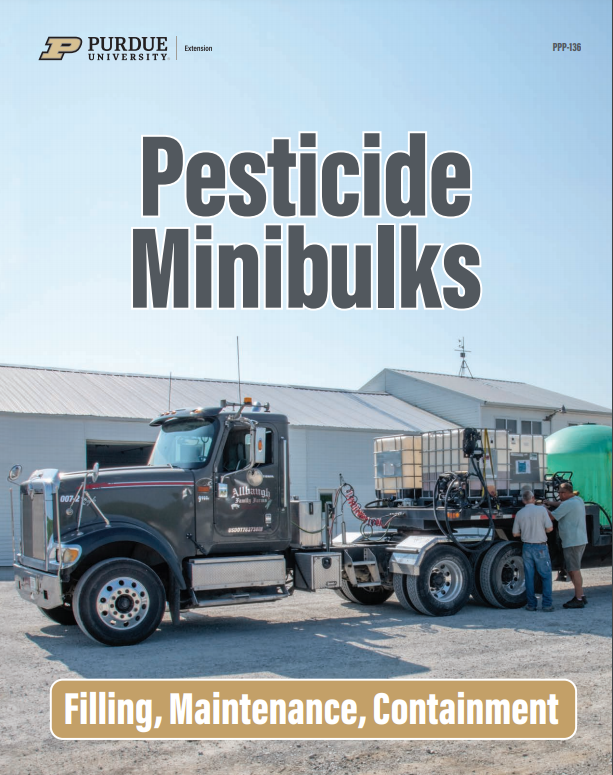 Much of this presentation's information came from Purdue publication PPP-136, which is available for free online!
https://ppp.purdue.edu/wp-content/uploads/2020/09/PPP-136.pdf
Questions?
Office of Indiana State Chemist
Joe BecovitzTelephone: 765-494-1589E-mail: becovitz@purdue.edu
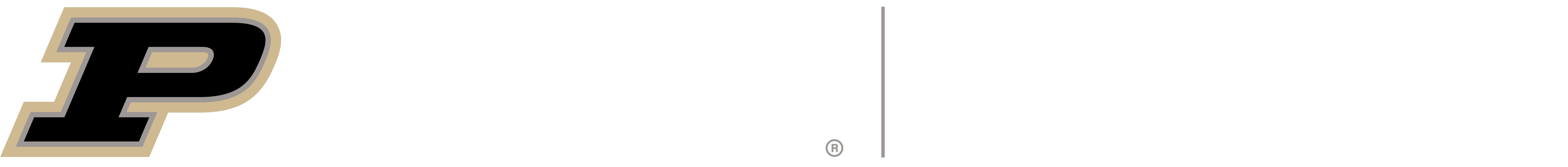 Purdue University is an equal access / equal opportunity institution.
[Speaker Notes: Educator: Pass on questions you are not confident in answering to Joe Becovitz at OISC]
Credits
Information and uncited photos from PPP-136.

Presentation compiled by:
Ann Kline, Purdue Extension-Noble County, ANR Educator
Beth Vansickle, Purdue Extension-Madison County, ANR Educator
With input from Fred Whitford (Purdue Pesticide Programs) & Joe Becovitz (OISC)
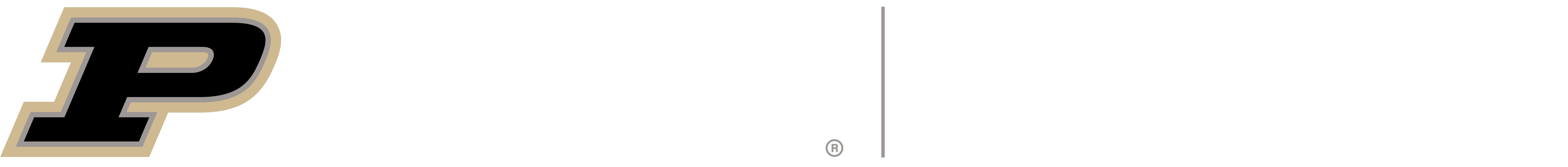 Purdue University is an equal access / equal opportunity institution.
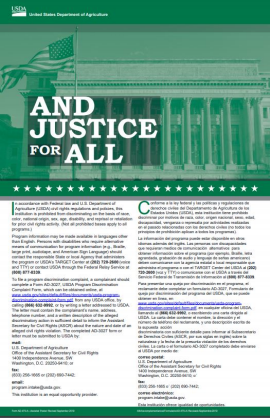 In accordance with Federal law and U.S. Department of Agriculture (USDA) civil rights regulations and policies, this institution is prohibited from discriminating on the basis of race, color, national origin, sex, religious creed, disability, age, political beliefs, or reprisal or retaliation for prior civil rights activity.   
To file a program discrimination complaint, a complainant should complete a Form AD-3027, USDA Program Discrimination Complaint Form, which can be obtained online at www.usda.gov/sites/default/files/documents/usda programdiscrimination-complaint-form.pdf, from any USDA office, by calling (866) 632-9992, or by writing a letter addressed to USDA. 
The letter must contain the complainant’s name, address, telephone number and a written description of the alleged discriminatory action in sufficient detail to inform the Assistant Secretary for Civil Rights (ASCR) about the nature and date of an alleged civil rights violation. The completed AD-3027 form or letter must be submitted to USDA by: 
mail: U.S. Department of Agriculture, Office of the Assistant Secretary for Civil Rights, 1400 Independence Avenue, SW, Washington, D.C. 20250-9410; or 
fax: (833) 256-1665 or (202) 690-7442; 
email: program.intake@usda.gov. 
This institution is an equal opportunity provider.